Построение урока по физической культуре в условиях ограниченности материально-технической базы
Подготовила учитель физической культуры 
ГОУ ЛНР « Ровеньковской школы № 2 
им. А.В. Хоптенко»    Бондаренко Е. Г.
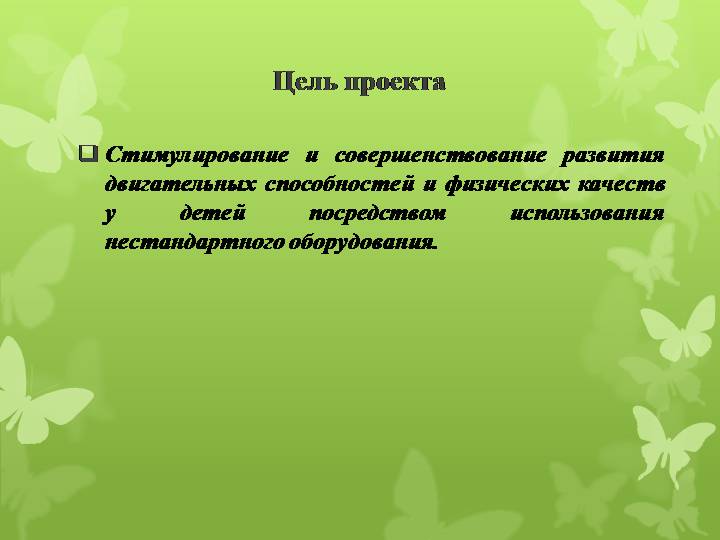 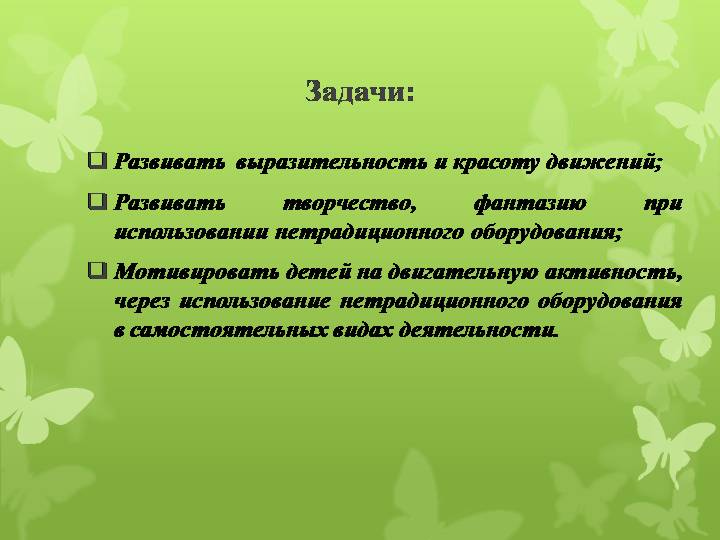 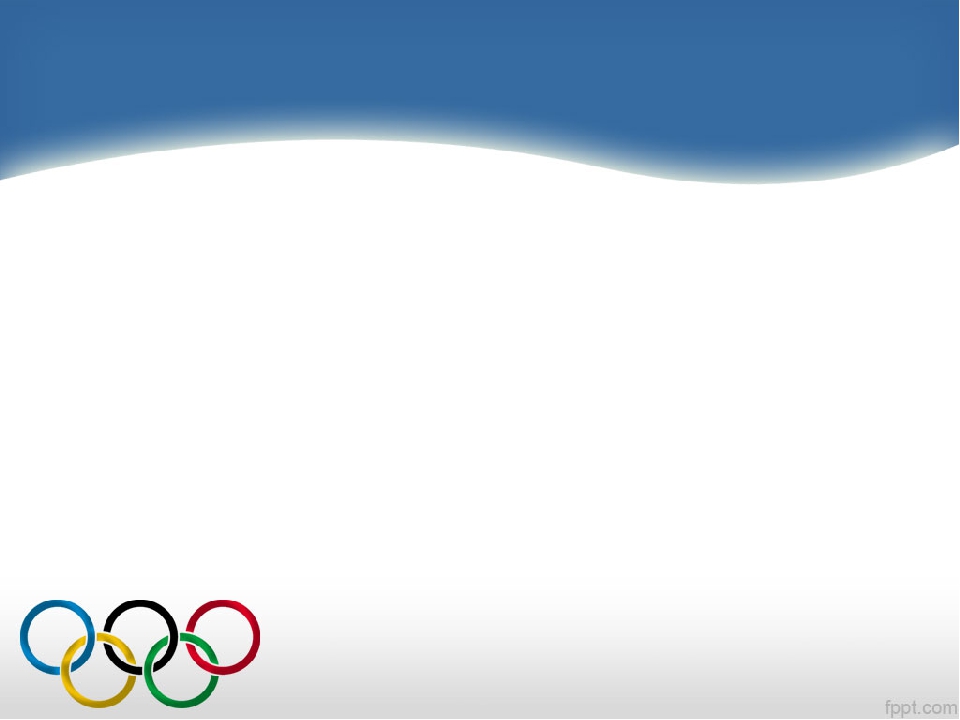 Нестандартное оборудование призвано помогать:
решению задач целенаправленного развития моторики;
 решению задач всестороннего развития и формирования личности, а именно:
 пробуждать интерес к спортивным играм, занятиям,
 расширять представления о разнообразных видах физкультурных упражнений,
их оздоровительном значении;
 создавать условия для проявления самостоятельности, инициативы, волевых
усилий;
 приучать применять нестандартное оборудование в самостоятельной
деятельности;
 способствовать формированию физических качеств и двигательных умений
детей.
развивать чувство формы и цвета.
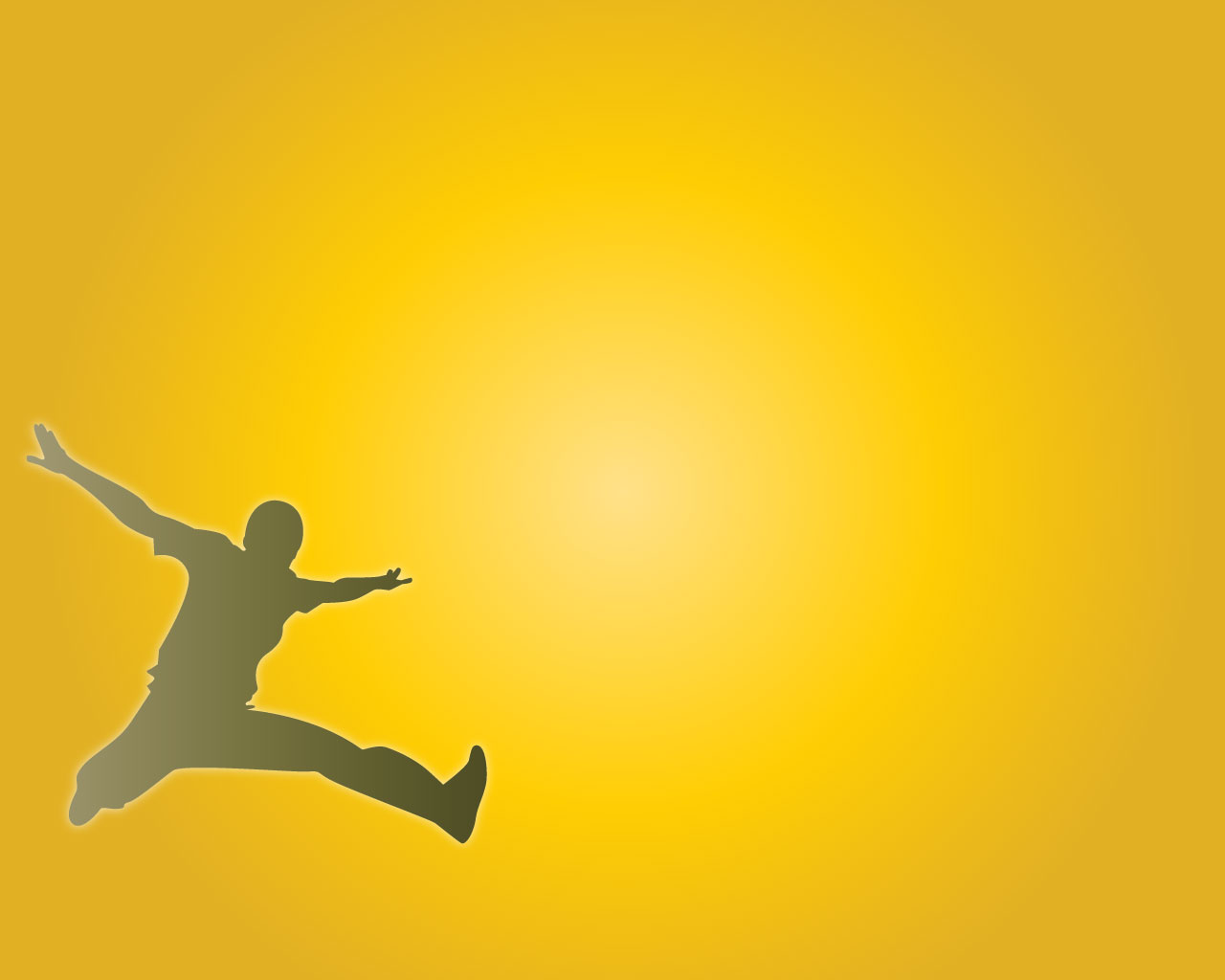 Общие основания подбора материала
Массажные рукавички,тапочки,пружинки.
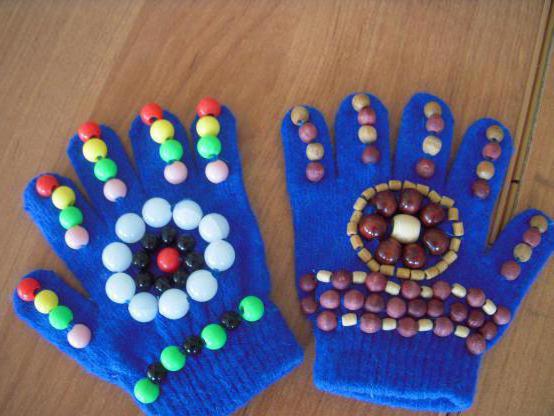 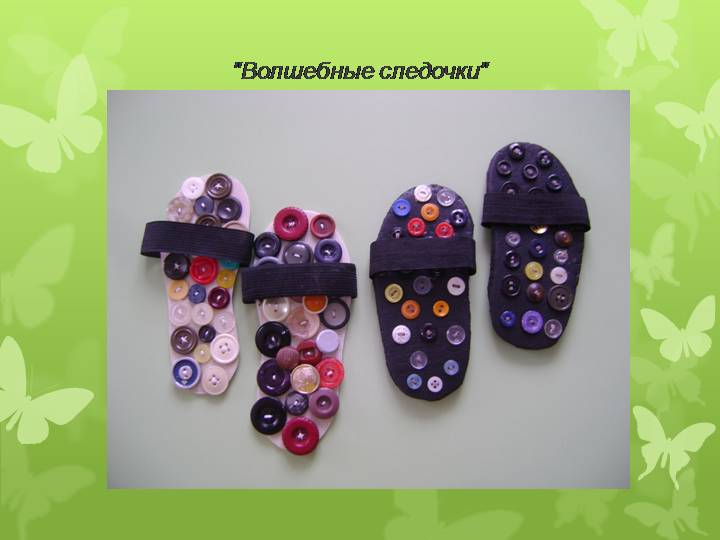 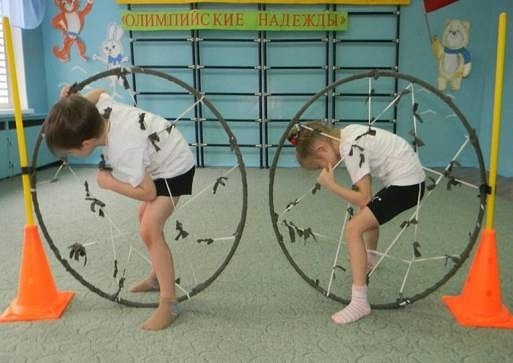 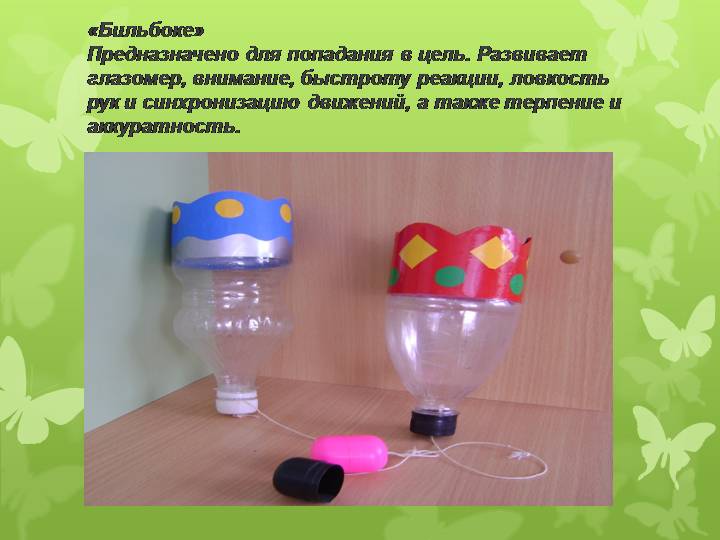 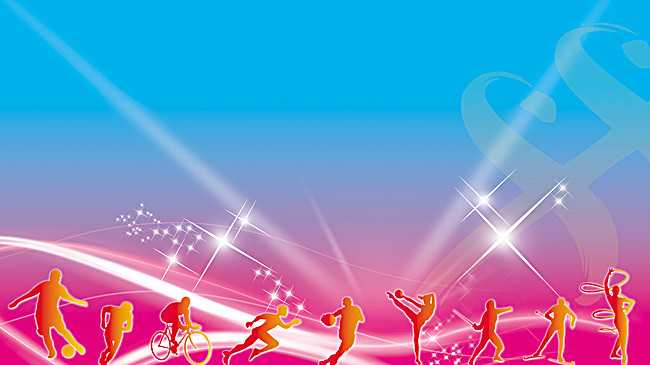 Требования техники безопасности к нестандартному оборудованию:
Безопасным.
Интересным детям.
Максимально эффективным.
Удобным к применению.
Компактным.
Универсальным.
Технологичным и простым в применении.
Эстетичным.
Задачи, решаемые на уроках с применением нестандартного оборудования:
не требуется дополнительных затрат на спортивный инвентарь;
- улучшается материально-техническая база;
- привлекаются учащиеся и родители к изготовлению и модернизации
нестандартного оборудования;
- возрастает интерес учащихся к занятиям;
- быстрее осваиваются сложные упражнения;
- повышается плотность урока;
- уроки проходят на более эмоциональном уровне.
Мишени
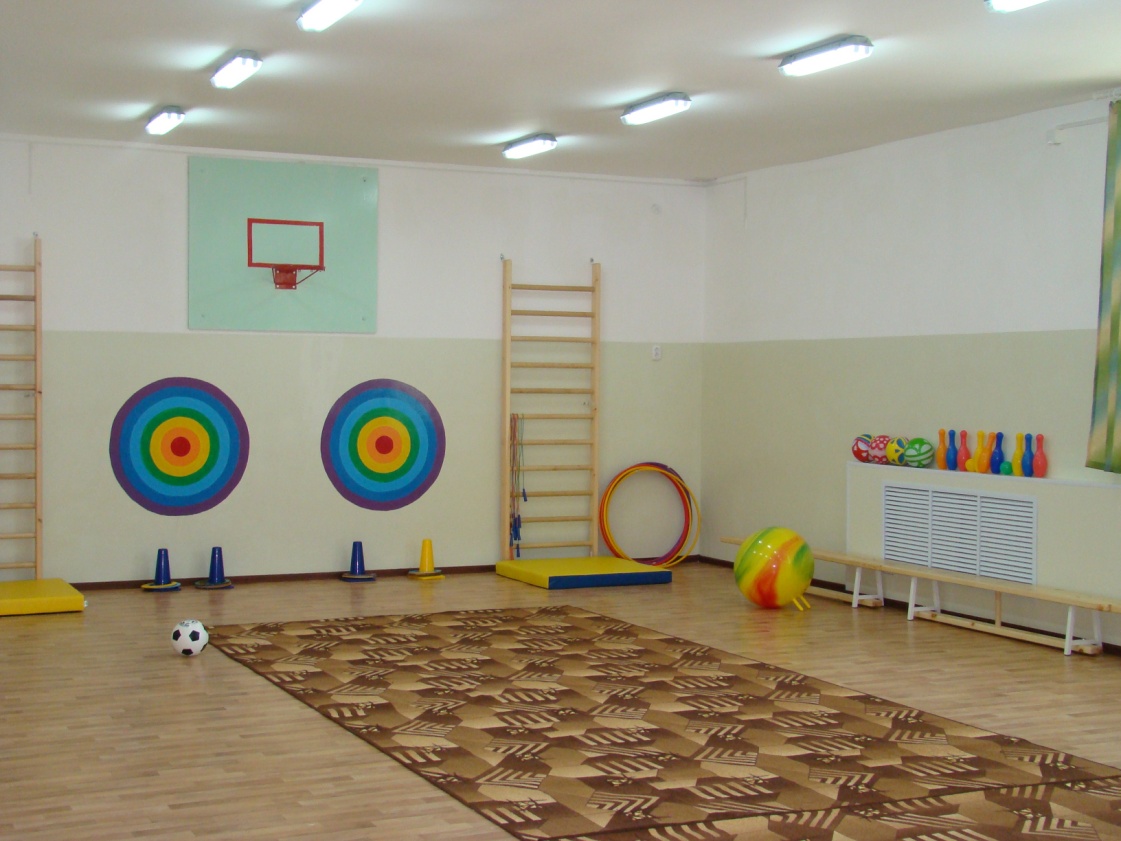 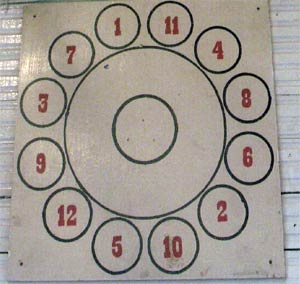 Набивные мячи
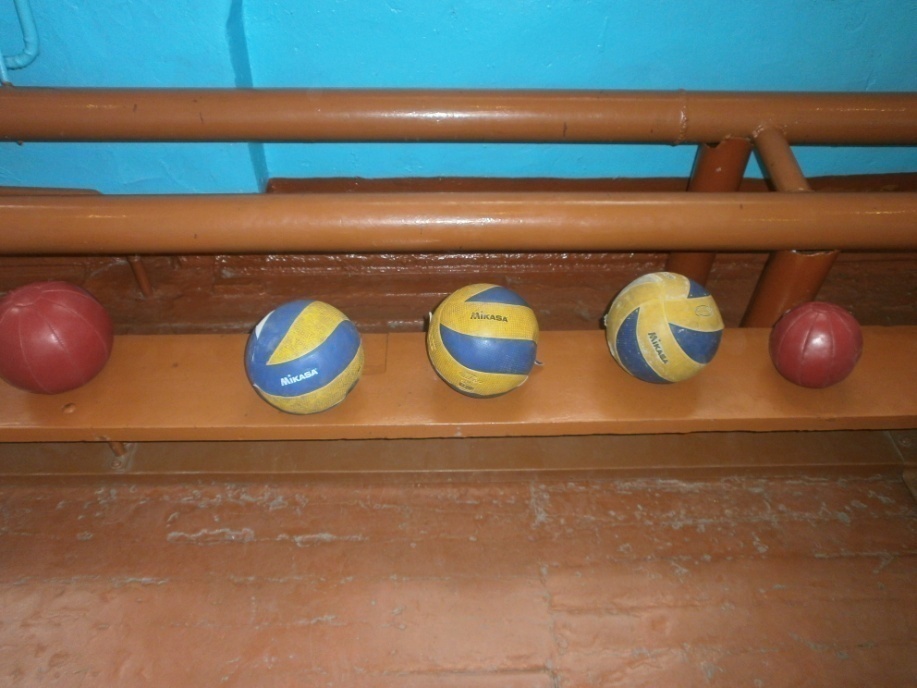 Гимнастические палки
Мячи и мешочки, гантели
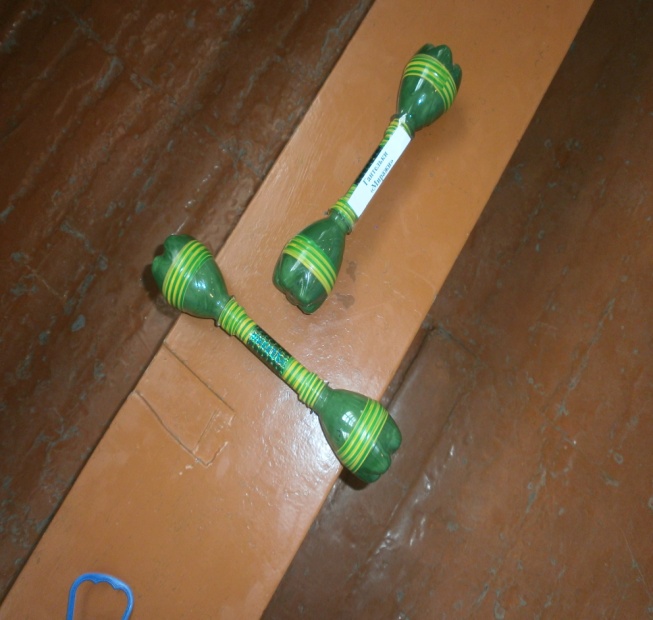 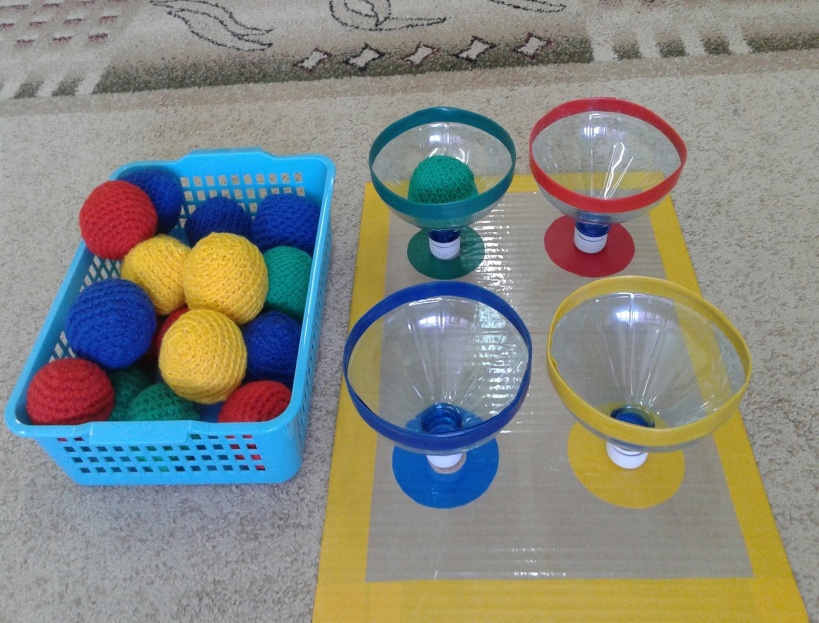 Резиновые жгуты 
(«бинт Мартенса»)
Пружинки
«Бильбоке»
Массажные коврики.
 Массажная дорожка
«Лестница»
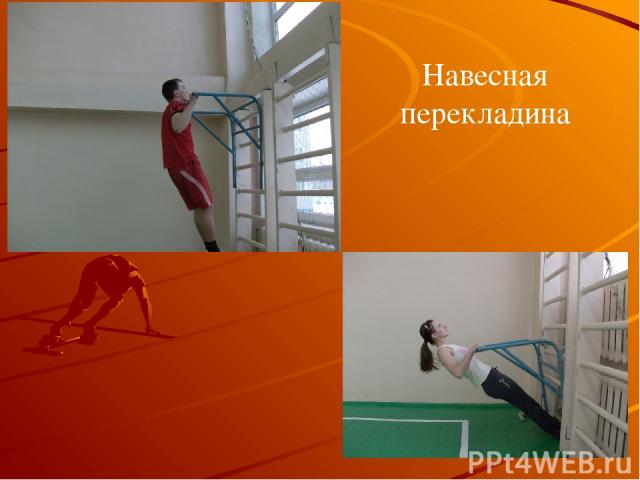 Паутина, дуги, гимнастические лавки
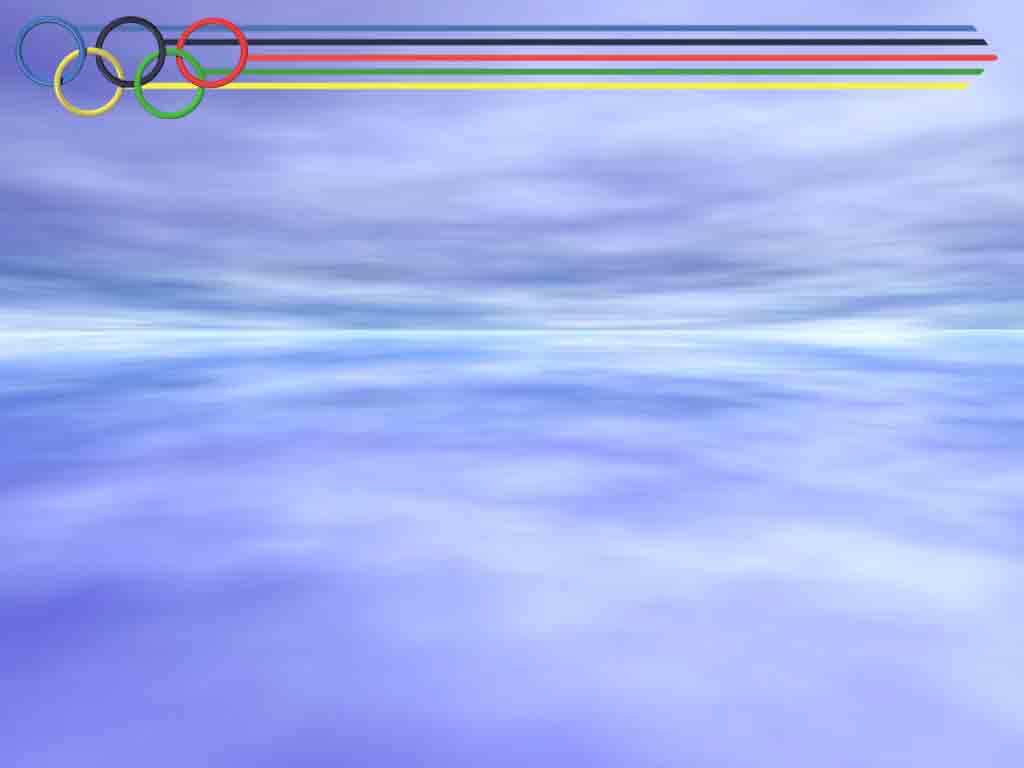 Чтобы сделать ребёнка умным и рассудительным, сделай его крепким и здоровым: пусть он работает, действует, бегает, пусть он находится в постоянном движении